А.С.Пушкин «Деревня»
Увижу ль, о друзья! народ неугнетенныйИ рабство, падшее по манию царя,И над отечеством свободы просвещеннойВзойдет ли наконец прекрасная заря?
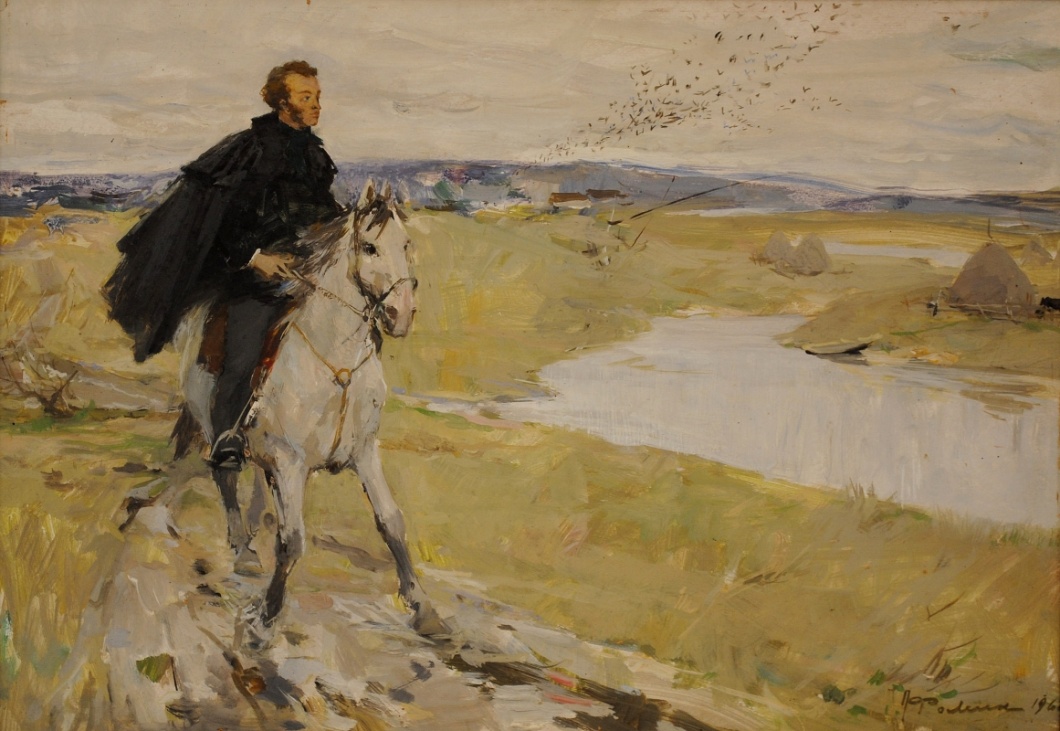